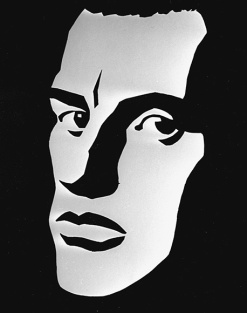 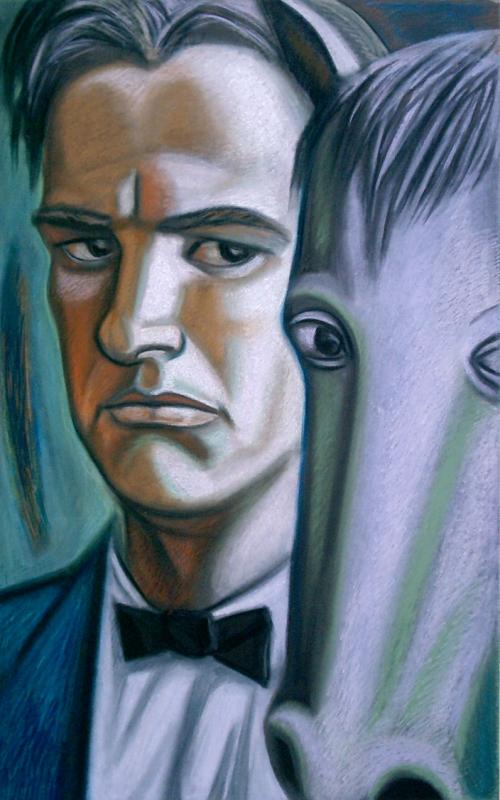 Владимир Маяковский«Хорошее отношение к лошадям»
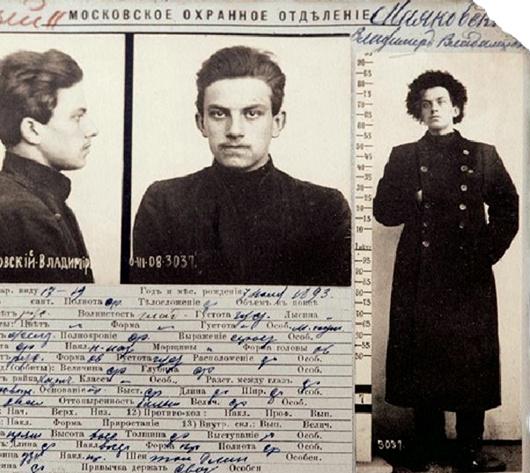 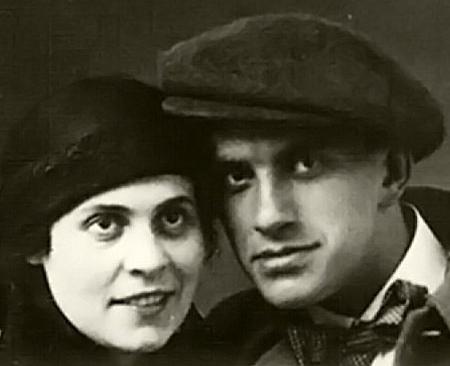 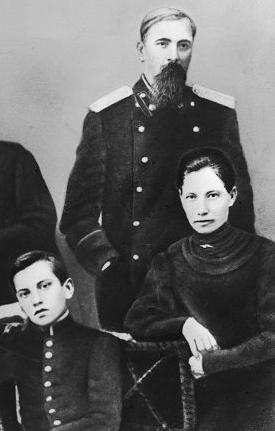 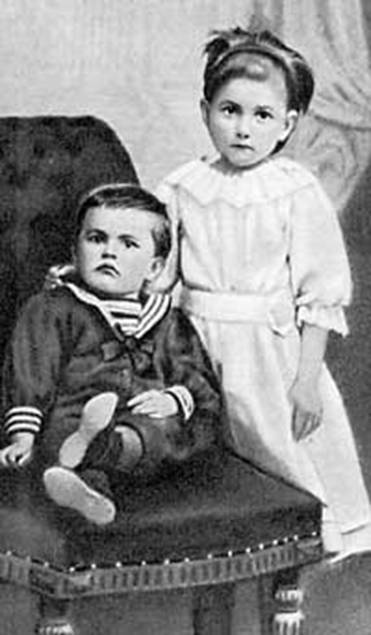 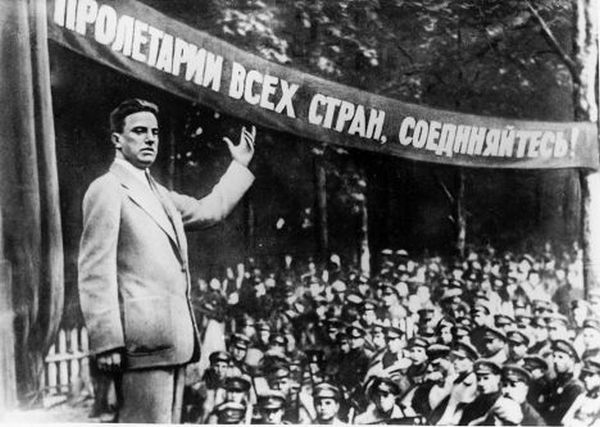 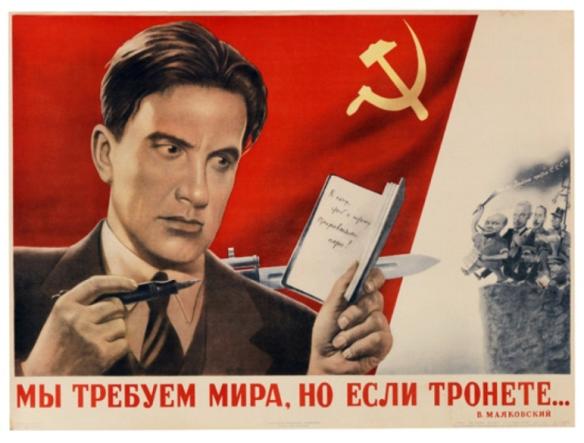 Каким я представляю себе Владимира Маяковского?
ВладимирМаяковский
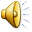 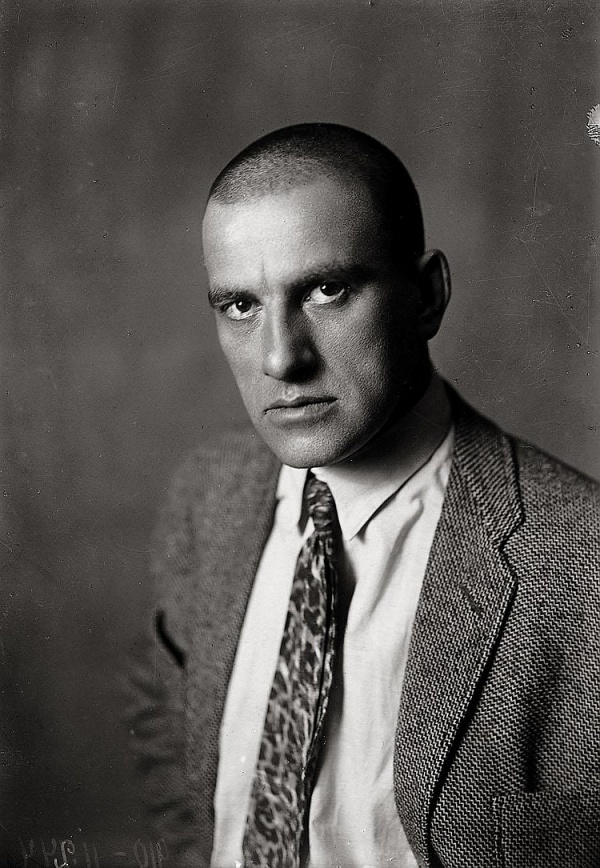 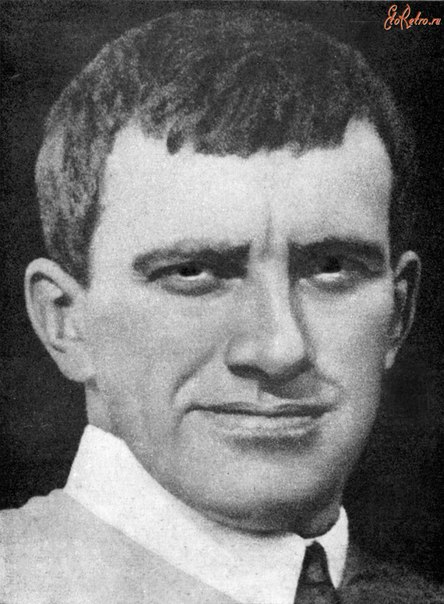 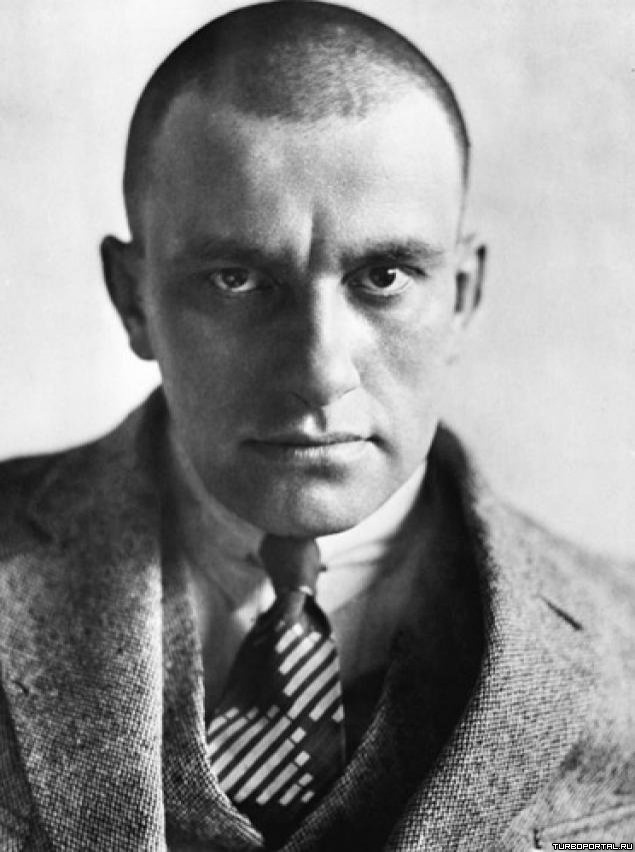 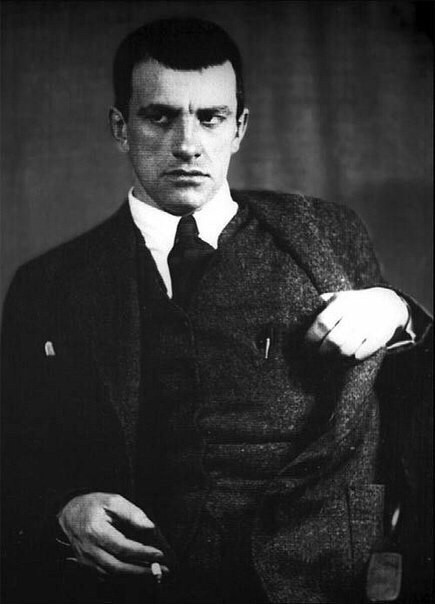 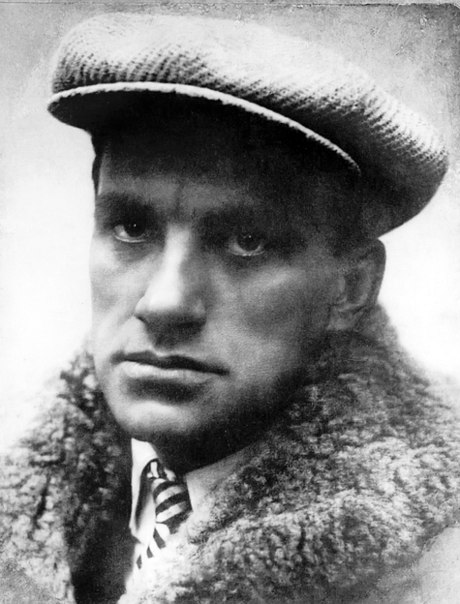 ГРОХНУЛАСЬ – СГРУДИЛИСЬ – ПОДОШЕЛ – РВАНУЛАСЬ – ВСТАЛА – РЖАНУЛА – ПОШЛА.
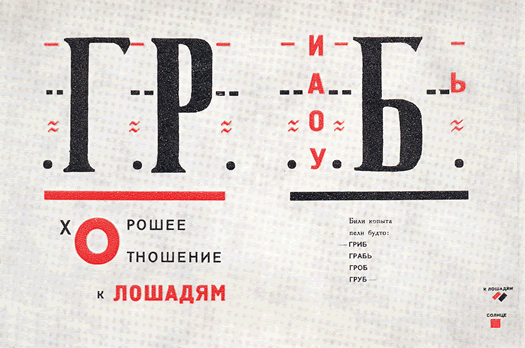 ИСТОРИЧЕСКАЯ ПРОЕКЦИЯ
ГРАЖДАНСКАЯ ВОЙНА
РЕВОЛЮЦИЯ
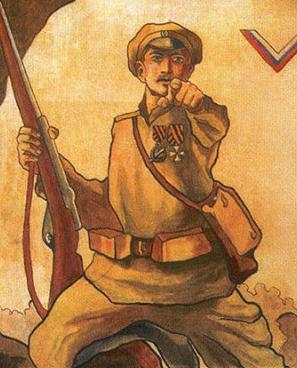 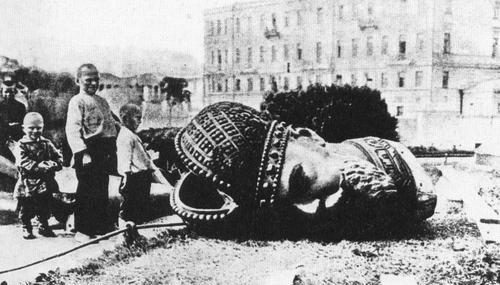 РАЗРУХА
ГРАБЕЖИ
ГОЛОД
УБИЙСТВА
БОЛЕЗНИ
БЕЗВЕРИЕ
МОСКВА, январь 1918 года
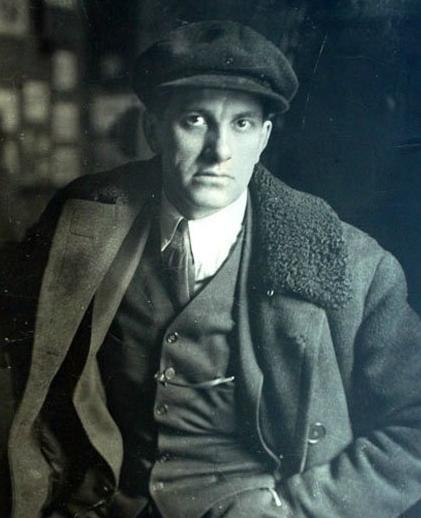 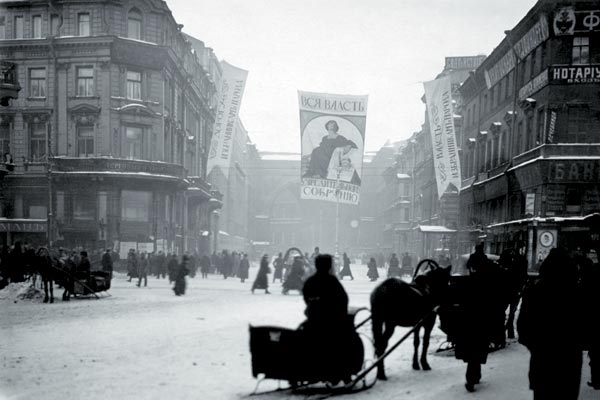 Улица Кузнецкий Мост
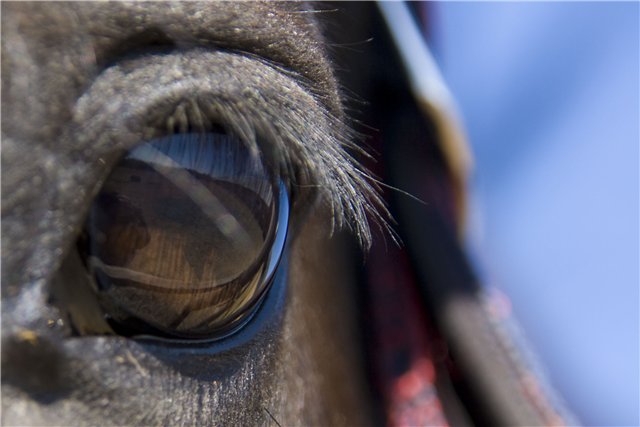 «Подошел и вижу глаза лошадиные…»
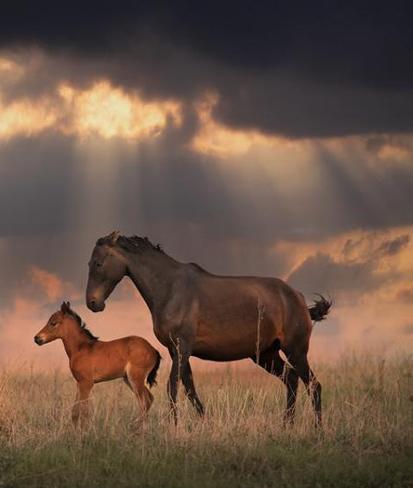 «Пришла веселая, стала в стойло… И всё ей казалось – 
она жеребенок, и стоило жить, и работать стоило».
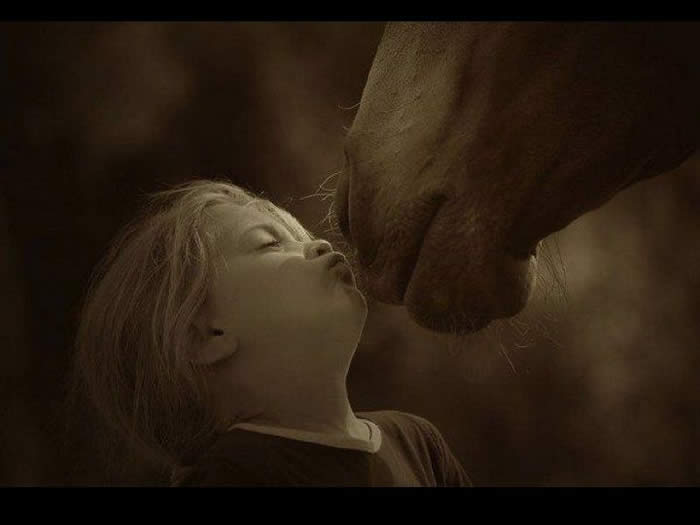 «Все мы немного лошади…»
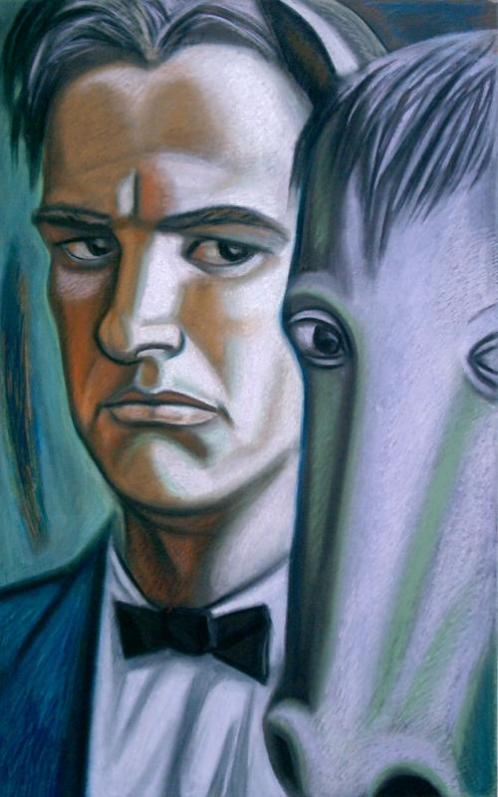 «Незаконченное предложение…»
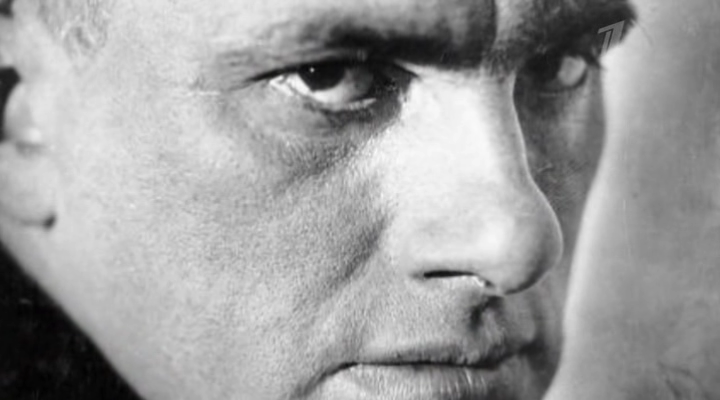 Сегодня на уроке…
…  я понял, что….
… меня удивило…
… я почувствовал…
Домашнее  задание:
1) эссе «Мой взгляд на Маяковского»; 
 2) сравнить бытовую зарисовку М. Горького «В больном городе» и стихотворение В. Маяковского «Хорошее отношение к лошадям».
Спасибо 
за отличную работу!
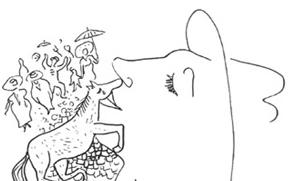